EAL Nexus Resource
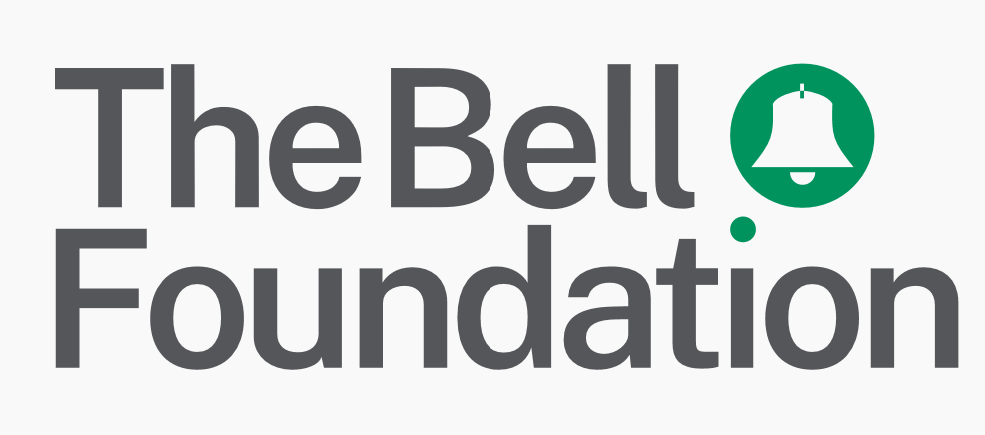 © Bell Educational Trust 2020
This resource was originally developed by Alison Fisher and has been adapted by EAL Nexus.
Your diagram should look like this:
States of matter
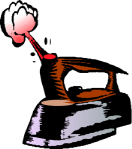 evaporating
condensing
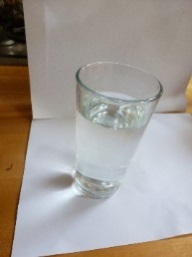 getting hotter
getting colder
freezing
melting
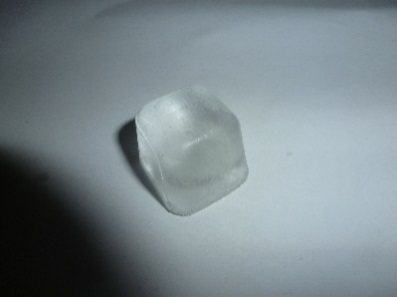 4
1
7
10
5
2
8
11
6
3
9
12
Completing the phrases with solid, liquid or gas:
solid
When a           melts, it becomes a liquid.
 When a          condenses, it becomes a liquid.
 When a             evaporates, it becomes a gas.
 When a               freezes, it becomes a solid.
 The molecules move quickly in a 
 The molecules move past each other in a 
 The molecules can only vibrate in a 
 You can pour a         and a             into a different container.
gas
liquid
liquid
gas.
liquid.
solid.
gas
liquid
Completing the phrases with solid, liquid or gas:
solid.
You cannot change the shape of a 
A            will change shape to fit its container.
A          will fill the container where you put it.
You can only squash a 
The particles are tightly packed in a 
The particles are not so tightly packed in a 
The particles are widely spaced in a
liquid
gas
gas.
solid.
liquid.
gas.
Writing sentences using the tables
A liquid can change shape but it cannot be squashed 
or
A liquid can flow but it cannot be squashed.

A gas can change shape and it can be squashed 
or
A gas can flow and it can be squashed.
Writing sentences using the tables
The molecules in a solid are tightly packed and can only vibrate. 

The molecules in a liquid are further apart and can move past each other.

The molecules in a gas are widely spaced and can move freely.

A solid cannot change shape and it cannot be squashed.  
or
A solid cannot flow and it cannot be squashed.
Putting the words in the correct order to make sentences
When a solid melts, it becomes a liquid.

When a gas condenses, it becomes a liquid. 

When a liquid evaporates, it becomes a gas.

When a liquid freezes, it becomes a solid.